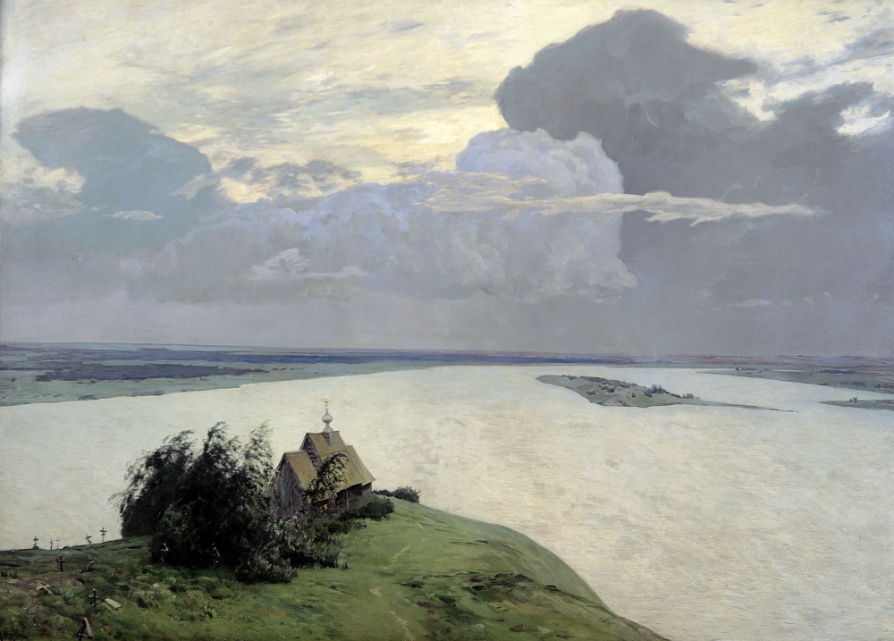 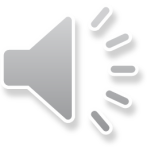 « Всю жизнь несу  я Родину  в душе…»
« Это не делится, это- едино:
Жизнь человека с Родиной милой»
Песня о родине
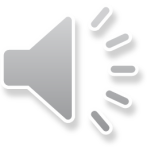 Практическая работа
1. чтение стихов  Е. Бекетовой и К. Бальмонта
2.даем название, выбираем жанр
 3. « Мы композиторы» – подбираем настроение музыки, вид, характер, лад, темп, тембр, штрихи мелодии ( по вариантам)
 СЛУШАНИЕ  романсов С. В. Рахманинова
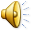 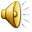 Сергей  васильевич  рахманинов
Сопоставляем  музыку с  картинами Исаака Ильича левитана
Крымские пейзажи И. Левитана
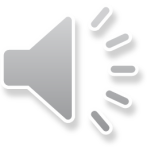 С. В. Рахманинов и Крым
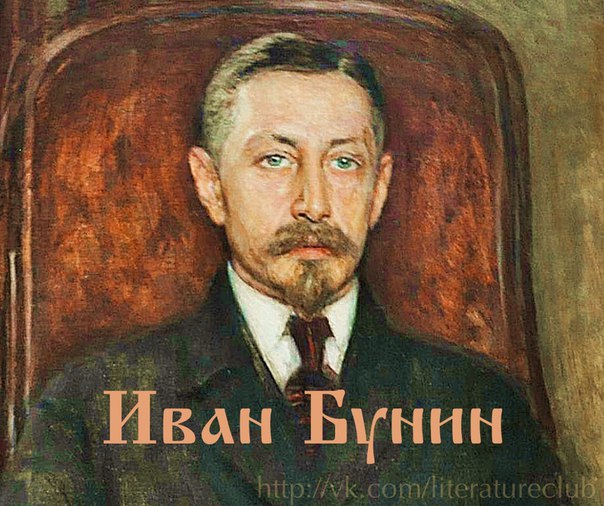 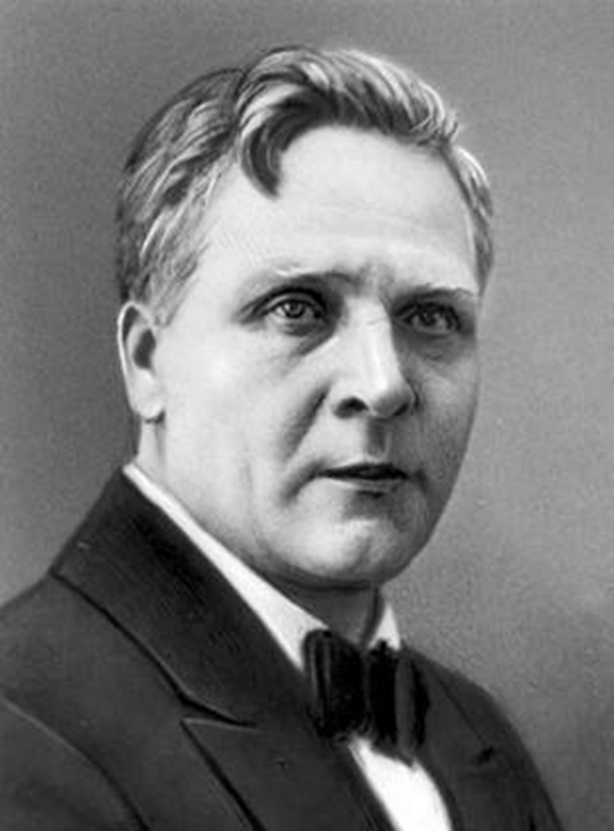 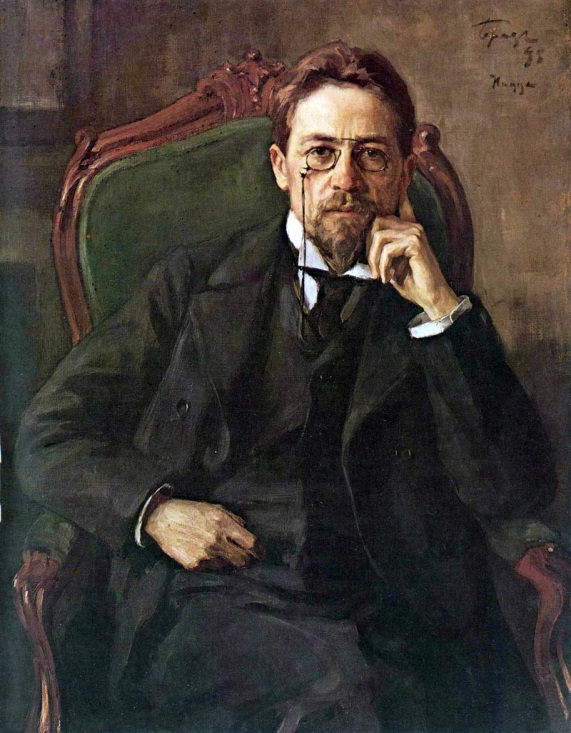 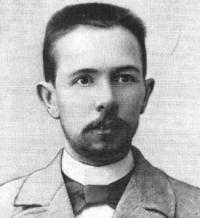 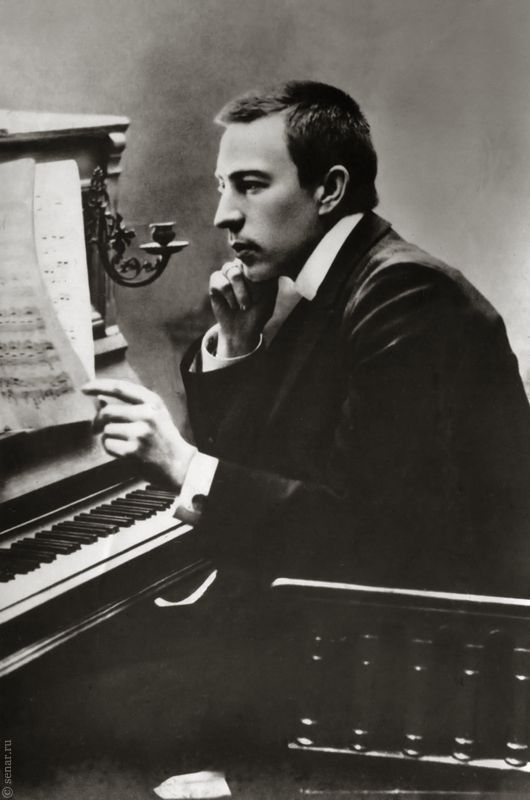 «Уехав из России, я потерял желание сочинять. Лишившись родины, я потерял самого себя. У изгнанника, который лишился музыкальных корней, традиций и родной почвы, не остается желания творить, не остается иных утешений, кроме нерушимого безмолвия нетревожных воспоминаний»
Презентация Мухиной Л.А., учителя МБОУ 
« Верхореченская СОШ», Бахчисарайского района, Республики Крым, Россия